Person-Centeredness
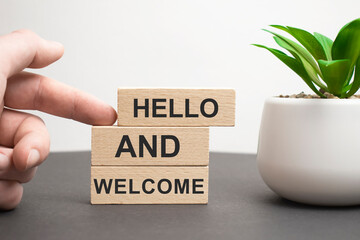 Welcome and Introductions
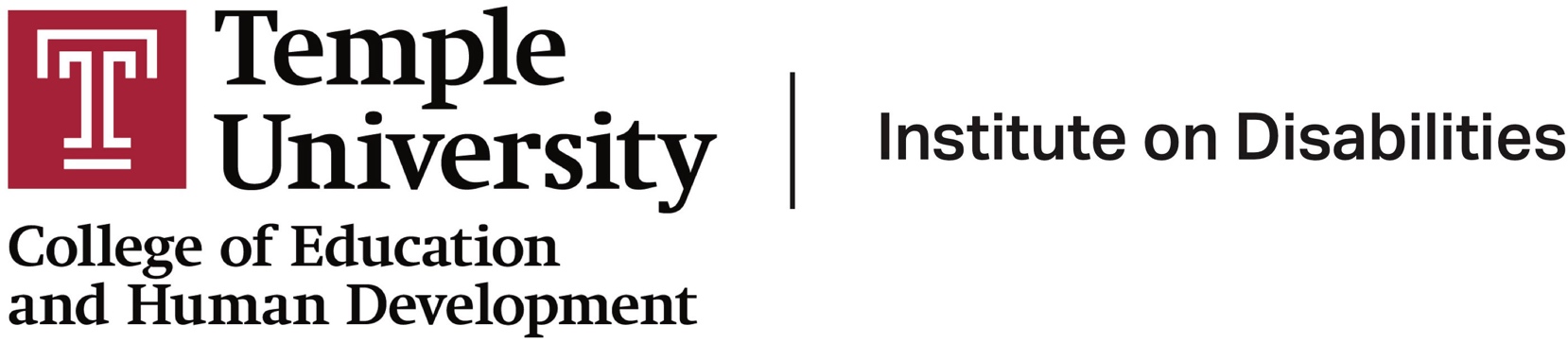 Icebreaker Exercise
Overview of Session
Explain elements of person-centered thinking and planning
Identify examples of person-centered supporting practices
Develop more confidence in collaborating with professionals
Participant Input: What do you want to learn?
Introduction to Person Centeredness
Historical view of this movement and why it is important
Video: Kahn and Pearpoint (Next slide)
Large Group Debrief/Discussion
Round Robin: Feedback on Module
Conversation with Jack Pearpoint and Lynda Kahn
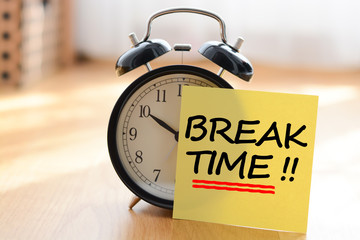 break
Person Centered Thinking
Overview of Skills and Tools
Important To/Important For
4+1
What’s Working, What’s Not
Matching Tool 
Communication Log
Person Centered Thinking continued
Exercise: What tools will you use?
Why?
How?
Large Group Debrief/Discussion
Round Robin: Feedback on Module
lunch
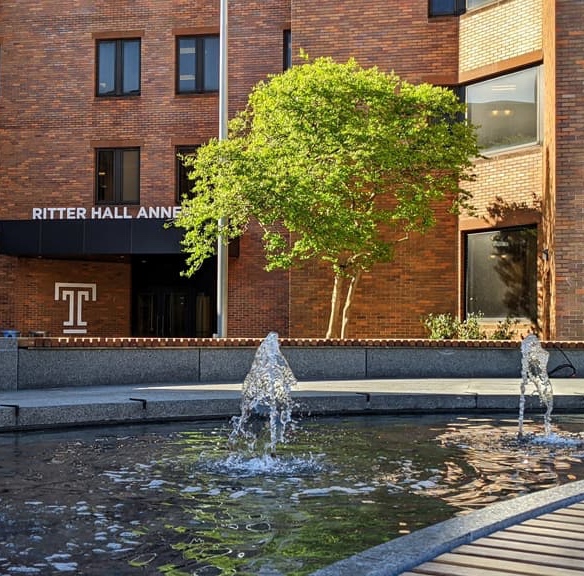 Review Morning Modules
10
Person Centered Planning
Overview of Skills
Amplifying the Voice of the Person
Facilitation
Setting Up the Planning Conversation
Select Tools/Format:
Planning Alternative Tomorrows with Hope (PATH)
Charting the LifeCourse Framework (CtLC)
Person Centered Planning continued 1
Overview of Skills
Consensus Building around the Person’s Right to Risk
Supported Decision Making
Focus on Person and their Community
Building Community with Beth Mount
This optional video is not essential to the the toolkit training. Please note it is not captioned. (https://player.vimeo.com/video/64586570?app_id=122963)
Person Centered Planning continued 2
Video: Beth Mount, Building Community
Small Group Exercise:
Three Things about You
Three Things about your Community
Large Group Debrief/Discussion
Round Robin: Feedback on Module
Person Centered vs System Centered with Beth Mount
Break  2
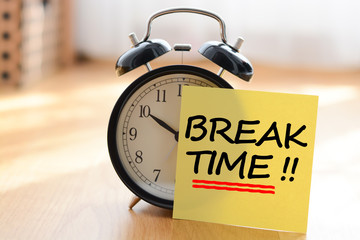 Person Centered Supporting To Each Their Own
Overview of Expectations and System Roles:
Using Person Centered Thinking and Planning to Create a Good Life
Video: Beth Mount, System vs Person Centered
Small Group Exercise:
What Are Your Expectations?
Large Group Debrief/Discussion
Round Robin: Feedback on Module
Break 3
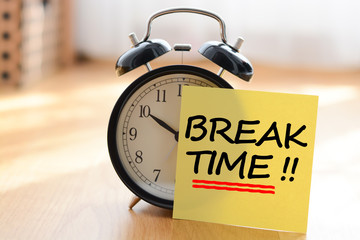 Bringing It All Together
What did you learn?
How will you use this learning?
What will you do in the next 24 hours? 1 week? 1 month?
Activity
Dates
Accountability Partner
Acknowledgements and Adjourn
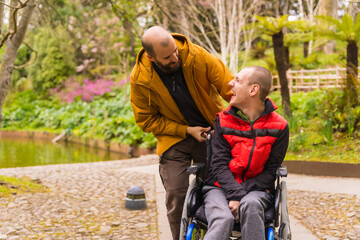 Contact Information
College of Education and Human DevelopmentInstitute on Disabilities at Temple UniversityRitter Annex 4 | Room RA 4301301 Cecil B. Moore AvenuePhiladelphia, PA 19122
Phone  215-204-1356Email  IOD@temple.eduWeb   disabilities.temple.edu
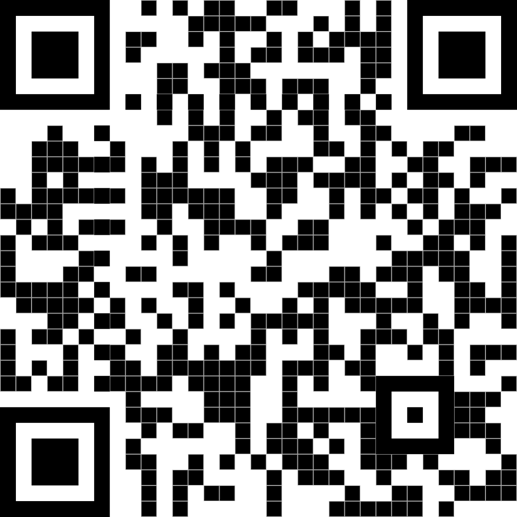 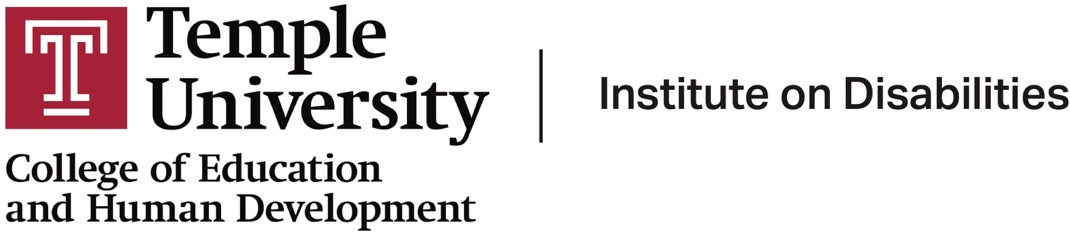 21
Links to Videos
Person-Centered with Pearpoint and Kahn
https://youtu.be/O0Q43Xss9FQ?si=LFA9TQ50Kc2inl5P
Building Community with Beth Mount
https://vimeo.com/64586570
System vs Person Centered with Beth Mount
https://youtu.be/y77y7XW8GtE?si=wSbARXUhI5Ns7Xrt